Healthier Together Citizens’ Panel

Covid-19 Survey 2 – Final results
 
August 2020
Report structure
Introduction & sample
1
Personal feelings, concerns and behaviours relating to Covid-19
2
Opinions on and use of health and care services during the pandemic
3
Perceptions to proposed changes to health and care services over the next 6 months
4
Expected uptake of flu vaccinations and preferred options for administration
5
Appendices – Detailed sample profile, project background and recruitment tracker
6
1
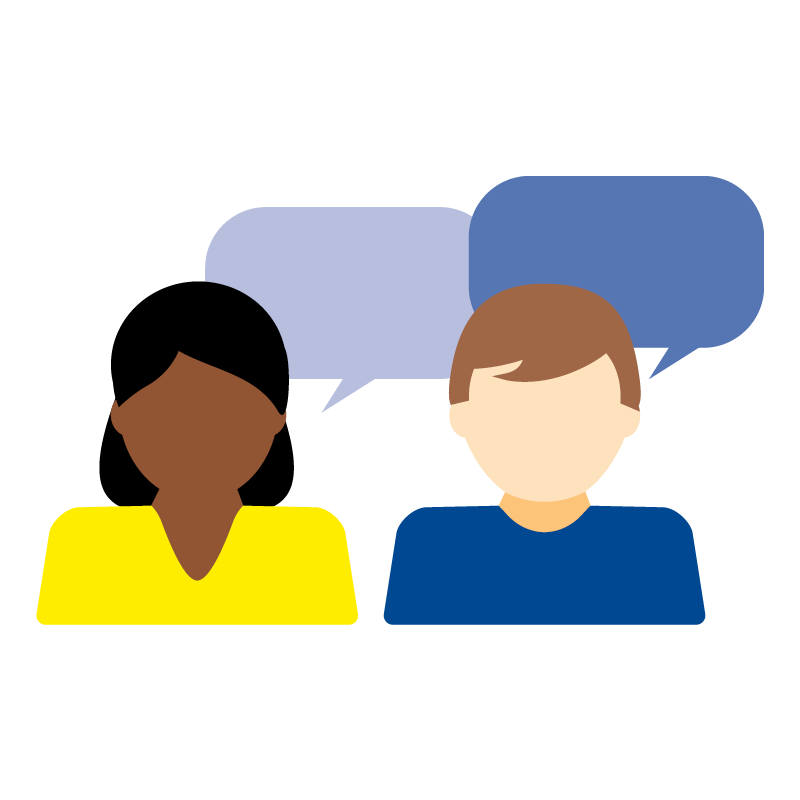 Section 1
Introduction
2
Section 1 – Intro
In response to the Covid-19 pandemic, we have released two surveys to date focusing on the following
Survey 1 (April / May 2020)
Survey 2 (July / August 2020)
Covid-19 symptoms / diagnosis 
Feelings / emotions 

Main concerns or worries about Covid-19
Use of health and care services
Core questions:
Survey specific questions:

Actions taken to support emotional wellbeing and mental health
Experience of accessing health and care services
Perceived ease of accessing health and care services
Information / media channels for information about Covid-19
Information / message recall
Survey specific questions:

Covid-19 shielding and future plans after shielding programme ends 
Changes in lifestyle and health-related behaviours 
Attitudes towards health, health seeking behaviours and healthcare services
Experience of remote consultations 
Perceptions towards proposed changes to ways of accessing primary care, outpatients and planned care
3
Section 1 - Sample profile
For survey 2 we received a total of 361 completes with the data weighted to reflect the BNSSG population
Comparison of the profile of the entire BNSSG region population (according to census data)/our rim weighted survey sample and the actual panel profile recruited as at August 2020
% of survey participants rim weighted to BNSSG entire population profile (361)  % of survey participants unweighted  (361) % of our panellists so far (1042)
Throughout the report we have identified significant differences between population segments.

Due to a low base size, any differences by ethnicity should be interpreted with caution and taken as directional findings only

A more detailed sample profile is given in the appendices, section 6 of this document
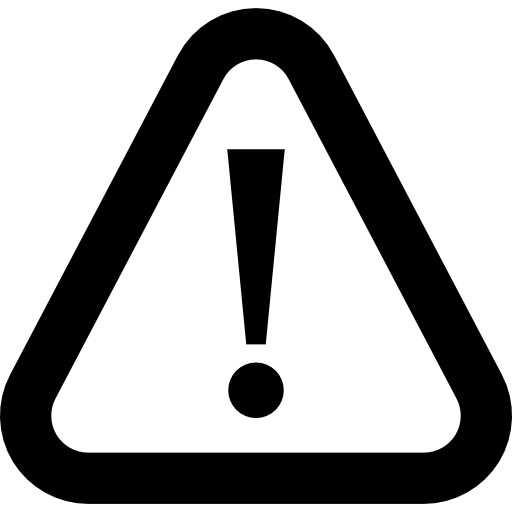 Section 1 - Sample profile
Covid-19 symptoms, diagnosis and self-isolation or shielding behaviour
Coronavirus symptoms and diagnosis
Self-isolation and shielding
Future shielding plans (once programme ends)
2.5% of panel participants have had a confirmed diagnosis of coronavirus (via a test). This rises to 5% of South Glos participants.

A further 8% report that they have had symptoms of coronavirus. Rising to 16% in WWV.
4% of survey participants received a letter from the government advising them to shield until 31st July

In addition just over one quarter of all survey participants were or had been self-isolating (64% of those aged 75+ reported self isolation plus 9% shielding)
Of the 4% who received shielding letters, two thirds intend to continue shielding after 31st July
Q3a. Have you or anyone in your household had symptoms of coronavirus or a confirmed diagnosis of coronavirus? Base: n=361
Q3b. Are you or have you been shielding or self-isolating due to the coronavirus?  Base: n=361
Q3c. Do you currently feel that you will continue to shield after the 31st July? Base: n=14, all those shielding
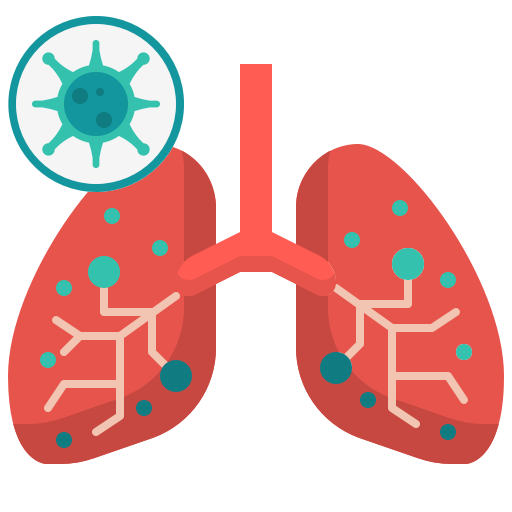 Section 2
Personal feelings, concerns and behaviours relating to Covid-19
6
Section 2 – Personal feelings, concerns and behaviours
Over half of panellists continue to feel uncertain, with around one third also reporting feeling stressed
Overall levels of uncertainty have remained at a constant level (54%), as have stress levels (38%), since the first Covid-19 Panel Survey in late April/ early May 2020. 
Worry has decreased from 48% to 37% in that period. Feelings of boredom (24%) and sadness(15%) have also decreased by around 10% each.
Happiness has doubled to 24%. Hopefulness (27%), positivity (25%) and calm (23%) have remained at their previous levels.
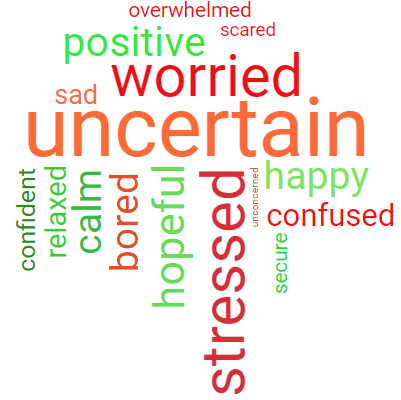 Those in South Gloucestershire feel twice as worried (60%) as those in other regions (28%)


One fifth of those in North Somerset feel overwhelmed and one sixth feel scared, far higher than in other regions


Under 44’s report greater feelings of stress and boredom, while 65 and over’s feel calmer and more secure and more confident than younger age groups. However 45 and over’s feel more sad than younger age groups. 


Those with long term conditions report stronger negative feelings in almost every case
Q1. Which, if any, of the following words or phrases best describe how you currently feel? Base: n=361
Section 2 – Personal feelings, concerns and behaviours
Risk of a second outbreak of Covid-19, along with worries about physical and mental health are the current chief concerns of panellists
Concerns about individuals and their families physical and mental health continue to be high, with levels of concern remaining largely stable 
Of particular concern, we have seen levels of concern about access to health and care services double since April/ May (10% vs. 22%, 11pp change). This cohort of people are also more likely to have tried to or accessed health and care services in the past three months
(64%)
(54%)
(11%)
(23%)
Concerns about access to services is primary driven by people living in Inner City & East Bristol and South Bristol, people in skilled manual occupations, people out of work, and people from BAME communities 

Those with serious long term conditions were worried more than others about their emotional wellbeing and mental health (71%) and managing their finances (30%)

Compared to the prior wave in April / May, we see a relative reduction in most concerns with concerns about access to health and care services the only item to increase
(23%)
(24%)
(18%)
Increase since prior wave (April / May 2020)
Decrease since prior wave (April / May 2020)
Q2. What are your TOP THREE concerns about the impact of the coronavirus pandemic on you and your family at the moment? Base: n=361
Section 2 – Personal feelings, concerns and behaviours
In response to the Covid-19 pandemic there are some interesting health-related attitudes emerging, with an increased proportion of people agreeing that it is an individuals responsibility to manage their own health and wellbeing
However attitudes towards the use of health and care services and specifically the prioritisation or rationalisation of services are much more mixed, with approximately half agreeing this with concept and around 4 in 10 disagreeing with reserving services only for those in greatest need
This disagreement was driven in part by those people worried about access to services, with 7 in 10 of those people disagreeing with this statement
Compared to a similar question asked last year, there has been a considerable increase in agreement about personal responsibility for health and wellbeing (91% vs. 62% in 2019)

People from BAME communities were  directionally more likely to disagree with statements about the use of health and care services and personal responsibility to manage health and wellbeing 

Two-thirds of people with serious long-term conditions and living in Weston & Worle would be uneasy about using health and care services at the moment
Q5. To what extent would you agree or disagree with the following statements. Base: n=361
Section 2 – Personal feelings, concerns and behaviours
In terms of behaviour, around one third of panellists have increased physical activity levels and cooked more regularly in the past three months, but a similar proportion of people also report sleeping less
There is a mixed picture around changes to lifestyle behaviours as a result of the coronavirus pandemic, with about one quarter reporting positive changes in terms of alcohol consumption and eating healthily. However a similar proportion also report being less physically active and drinking more alcohol
Females are more likely than males to report managing their weight more during the past few months

The 9% who are smoking less represent approximately one half of all smokers in our survey

People with long-term conditions are more likely to report decreased physical activity, management of weight and less likely to eat healthily

Males, people aged 25 – 44 years old and people currently not working are more likely to report drinking more alcohol in the past few months
Q4. Below is a list of common lifestyle and health-related behaviours. Please use the list below to indicate what, if anything, has changed in the past three months? Base: n=361
Section 2 – Personal feelings, concerns and behaviours
Several panellists also report taking active steps to manage stress or anxiety and opening more about these topics to others
One third of people report talking to others more about stress and anxiety, with one quarter of people reporting actively taking steps to manage their stress or anxiety
Most other self-care behaviours have remained about the same, although about one quarter of people do report a decrease in the frequency of recording or monitoring their weight
People living in Inner City & East and Weston & Worle are most likely to report talking to others more about stress or anxiety 

Younger age groups are more likely to report talking to others more about stress and anxiety than people aged 65 or older

Although there is a small sample, people from a BAME community are directionally more likely to report talking to others about stress and anxiety less, rather than more
Q4. Below is a list of common lifestyle and health-related behaviours. Please use the list below to indicate what, if anything, has changed in the past three months? Base: n=361
Section 2 – Personal feelings, concerns and behaviours
In terms of health-seeking behaviours, around one-quarter of people report contacting their GP less in the past three months
Overall most health-seeking behaviours were not applicable to the panellists, with contact with GPs showing the greatest decline and the use of the NHS app showing the greatest positive change, with 1 in 10 people reporting using this and / or other apps to help manage their health
People living in Inner City & East, South Gloucestershire and Weston & Worle are most likely to report having contacted their GP less 

People with a serious long-term condition are also more likely to report using their GP less than usual 

People currently not working are also significantly more likely to report contacting their GP less in the past few months
Q4. Below is a list of common lifestyle and health-related behaviours. Please use the list below to indicate what, if anything, has changed in the past three months? Base: n=361
Section 2 – Personal feelings, concerns and behaviours
There are several changes or barriers that may stop people from maintaining the positive lifestyle and health-related changes they have made
Health/ illness/ anxiety/ stress
Normal routine/ return to work/ less time/ busier lifestyle/
work life balance
Less exercise/fitness
‘’Only bad weather or ill health would stop me from increased gardening which is the main change in my life’’

‘’Only illness would stop my usual routine’’

‘’Motivation, time, feeling mentally up for keeping on a healthier track’’

‘’Mental health staying positive seems to get harder’’
‘’Going back to work might 
reduce time available in the morning to do exercise’’

‘’Working from home has been a real benefit since I avoid the morning and evening travel, thus allowing more time to focus on my, and my family's, wellbeing’’

‘’Working may have an impact on my daily exercise which I need for my mental health’’
‘’Rushing around after children. Less time to do exercise as taking kids to school’’

‘’I have been taking lots of long walks but am less inclined to do them now that there are more vehicles on the roads’’

‘’Worried about safety
 at the gym’’
9%
No reflections/ comments made
11%
22%
Time to 
cook/
eat 
well
‘’Would like to 
cook meals from scratch but returning to the office environment will make that more difficult’’

‘’Will eat out more again’’

‘’The time I have at home to prepare healthy meals’’
Second spike, 
lockdown
‘’Ease of access to on line health queries (emailing my GP / practice rather than visiting in person), & how it actually works’’

‘’Not being able to see a GP as easily’’

‘’You have done more harm than the Covid-19 would have ever, by refusing people other health services’’
Job security/ 
finances
‘’Anxiety about my employment status (I'm self employed) and worry if there is a 2nd wave’’

‘’Financial pressure if lose job.
Impact if made redundant on lifestyle’’

‘’Losing my job’’
‘’Concern of winter return of virus’’

‘’Don’t really want to mix too much as frightened of second wave’’
43%
Access
 to GP
6%
4%
5%
6%
Q4b. Reflecting on these changes that you would hope to maintain, what might stop you from maintaining these changes as we move back into ‘normality’? Base: n=361
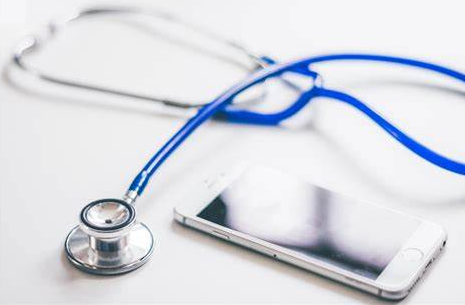 Section 3
Opinions on and use of health and care services during the pandemic
14
Section 3 – Opinions on and use of health and care services during the pandemic
Around 6 in 10 panellists have made use of at least one health and care service in the past three months
Just under one half had used a GP practice, one in five had an outpatient hospital appointment and similar proportions had used another primary care service, mental health services and NHS 111 in each case.
Those in South Glos had made greater use of all the main services detailed on this chart. Those in IC&E had made greater use of outpatient hospital appointments and mental health services, compared to other groups. 22% of those in WWV reported having an online consultation.
Those with serious LTC’s had made greater use of NHS 111 than average.
Q6. Have you (or someone you look after / are responsible for) used, or tried to use, the following health and care services in the past three months? Base: n=361
Section 3 – Opinions on and use of health and care services during the pandemic
For those who haven’t used or tried to use healthcare services recently, around one in ten people report not seeking care due to concerns related to the capacity and safety of services due to Covid-19
80% (n=118) of people had no need to access healthcare services
12% (N=18) didn’t think my concern or issue was important enough to seek care
7% (n=10) felt health and care services were too busy managing Covid-19
5% (n=7) did not feel it was responsible to use health and care services due to Covid-19
10% (N=15) self-managed their condition, concern or issue
5% (n=7) did not feel comfortable or safe using health and care services due to Covid-19
Q7. What are the reasons you haven’t used or tried to use health and care services in the past three months?   Base: n=148
Section 3 – Opinions on and use of health and care services during the pandemic
For those people who did use primary care, community care, mental health and outpatient services in the last three months, the main format was via telephone with only 1 in 10 using video
(Face to face appointments were more common in WWV, with unpaid carers and with those that have a long term condition)
(The majority of these video appointments were in IC&E, with those aged 25-44
Q8. If you were offered an appointment, what type of appointment were you offered? 
(Base: n=199, those who had appointments)
Section 3 – Opinions on and use of health and care services during the pandemic
For people who have had a remote consultation, levels of satisfaction are high with 7 in 10 people likely to use a remote consultation again in the future
However the group of people who are worried about accessing health and care services were more likely to be neutral towards using remote services again, with 52% being neither likely nor unlikely to use remote access again
Satisfaction with remote consultation experience
Likelihood to use remote consultation again
Q9. How would you rate your overall experience of your remote (e.g. telephone or video) consultation? 
Base: n=169, those who have had a remote consultation in the last three months)
Section 3 – Opinions on and use of health and care services during the pandemic
For people less satisfied with remote consultations, the main concerns centred on limitations of the format and concerns that certain concerns or symptoms may be harder to explain and/or be diagnosed
Those in Worle, Weston and villages are the least inclined locality to use a remote consultation, with 39% saying unlikely
‘’Worried that things could get missed’’
‘’Sometimes you need to be examined and verbal descriptions are harder . Less empathy’’
‘’It is probably more difficult for less computer able people to communicate in this way.  I am not sure I am quite confident in being diagnosed by a nurse practitioner. The actual video link had unpleasant interference for some reason and wasn't easy to participate’’
‘’Difficult to describe symptoms. Feeling that your situation is not solved’’
‘’Covid-19 excuse’’
‘’Not to see the doctor face to face would feel impersonal’’
‘’Anxiety regarding calls and video calls’’
Neither/nor
Q10. How likely would you be to use a remote consultation in the future, if a healthcare professional felt it was appropriate for your health and care needs? 
(Base: n=169, those who have had a remote consultation in the last three months)
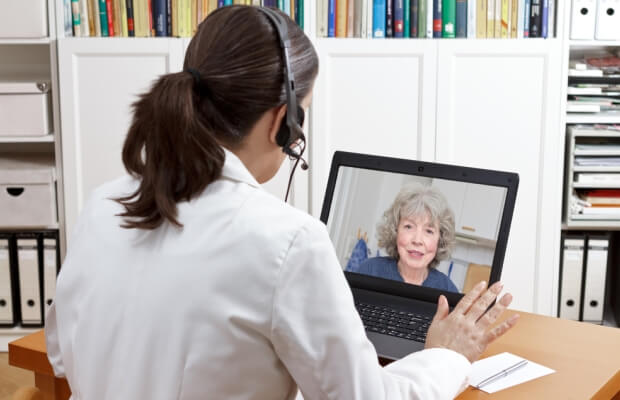 Section 4
Perceptions to proposed changes to health and care services over the next 6 months
20
Section 4 – Health and care services over the next 6 months
Three quarters of people are in favour of a ‘remote by default’ approach that prioritises face to face appointments for those who need them most over the next 6 months
People from Inner City & East Bristol and Weston, Worle and villages are most likely to be against the ‘remote by default’ concept
Directionally people who are concerned about access to services and have contacted their GP less are also more likely to be against this concept
For the next 6 months at least, GP appointments and outpatient appointments will be ‘remote by default’ in an attempt to reduce the risk of Coronavirus transmission. Face-to-face appointments will be prioritised for those that need them, while the majority of appointments will be carried out remotely. To what extent would you be for or against this approach?
‘’As a long term policy this is very dangerous, as I believe things will be missed, and people will die’’
Against
 13%
(Strongly against 7%, moderately against 6%)
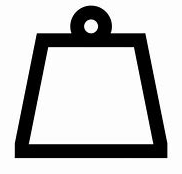 Neither/nor
 13%
‘’I struggled to think of all I wanted to say on the phone’’
Against
‘’People may put off visiting and seeking health care advice’’
In favour
 75%
(Strongly in favour 40%, moderately in favour 35%)
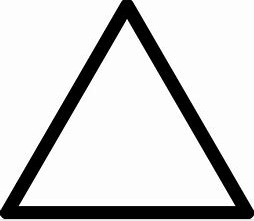 ‘’We oldies are not confident  to use video or phone to explain our problems’’
‘’What about blood tests for diabetes?’’
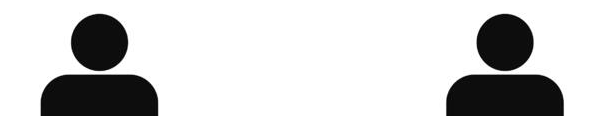 Q11. For the next 6 months at least, GP appointments and outpatient appointments in our region will be ‘remote by default’ in an attempt to reduce the risk of Coronavirus transmission. Face-to-face appointments will be prioritised for those that need them, while the majority of appointments will be carried out over the phone or using video. To what extent would you be for or against this approach?  (Base: n=361)
Section 4 – Health and care services over the next 6 months
The main benefit of the ‘remote by default’ concept, as cited by over one half of panellists, is the reduction of the risk of spreading coronavirus
There are also mentions of convenience and ease of access benefits for both HCPs and patients, saving time and money
To help stop the spread of the virus, reduce the risk, keep safe
GP and surgery time
management, efficiency
Appointments - easier to
access, quicker, more available, treat more people
Easy and convenient for patients, no waiting in a crowded surgery
Saves time & money not having to travel
to surgery
5%
6%
7%
15%
55%
Focus on self-care approach
Less time wasters
Good if not an emergency, minor complaint
Prioritise those with health issues, most in need
Good for those shielding/ disabled/ elderly, comfort/ease of own home. Deaf can’t lip read with masks
No comments made
5%
2%
5%
4%
4%
16%
Q11b. For the next 6 months at least face-to-face appointments will be prioritised for those that need them, while the majority of appointments will
 be carried out over the phone or using video. What do you think are the benefits of this approach? Base: n=361
Section 4 – Health and care services over the next 6 months
The main challenge of ‘remote by default’, as cited by panellists, is the risk of the HCP missing symptoms/misdiagnosing, the lack of a physical examination and also the risk of digital exclusion
There are also mentions of a lack of confidentiality, loss of the personal touch, potential anxiety/awkwardness and the risk of patients not seeking help
Outcomes and diagnosis –
difficulty of explaining symptoms remotely, symptoms being missed by HCP, potential misdiagnosis, no diagnosis or poor outcome/care
Lack of physical examination – blood tests, blood pressure, temperature etc.
Lack of technology skills, not comfortable with tech, lack of confidence with tech
(esp.
vulnerable & elderly)
Access to technology -
no access to tech, no PC,
no internet, broadband speed, video link, audio quality, no Wi-Fi
7%
22%
16%
27%
Patients not seeking help, suffering in silence
Feelings - uncomfortable,
anxiety, stressed, awkward,
nervous
Government strategy, agenda
to save costs, introduce paid for
health service
Strong preference for face to face
Loss of personal touch,
impersonal, building
relationships, body language
Privacy, confidentiality, data
protection
No comments made
4%
4%
6%
5%
5%
5%
15%
Q11b. For the next 6 months at least face-to-face appointments will be prioritised for those that need them, while the majority of appointments will
 be carried out over the phone or using video. What do you think are the challenges of this approach? Base: n=361
Section 4 – Health and care services over the next 6 months
Two thirds of people are confident that it is safe to see health and care professionals face to face
However there is a considerable proportion of people who remain, uneasy or less confident about using services, with those in ICE and WWV directionally less confident about this than other localities and people with long-term conditions also less confident about seeing health and care professionals face-to-face
Feeling uneasy about using health and care services due to risk of Covid-19
Confidence in safety of seeing health and care professionals face-to-face
Q12. How confident would you be that it would be safe to go back to seeing health and care professionals face-to-face? Base: n=361
Section 4 – Health and care services over the next 6 months
The main reassurances required by panellists regarding safety of face to face appointments are evidence of strict procedures/protocols being followed, such as cleanliness, hygiene and the use of masks, PPE  and hand sanitiser
Social distancing - guidelines,
safe practice, measures in place, procedures, protocols
are followed/ adhered to (clear signage)
Cleanliness & hygiene (in between
patients)
Face masks
PPE for all staff
Hand sanitiser
7%
10%
12%
13%
36%
No comments made
Strict waiting procedures, one in one out, spacing, no waiting
No Covid, end of pandemic
Infection rates falling, R rate, or a vaccine
Advance instructions/ info from HCP, reassurance
5%
5%
5%
5%
24%
Q12b. What would you need to see or know to reassure you that it is safe to see health and care professionals face-to-face? Base: n=361
Section 4 – Health and care services over the next 6 months
A large majority of people are in favour of pre-surgery self isolation for 14 days
For the next 6 months at least, people and members of their households may need to go into self-isolation for 14 days before having any planned or elective surgeries. To what extent would you be for or against this approach?
Against
 8%
(Strongly against 6%, moderately against 2%)
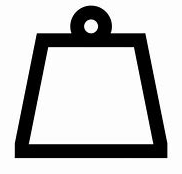 ‘’Our son is a key worker pharmacy dispenser how would that work if he had to have 2 weeks off, also my husband can’t claim any benefits, how would we live as already lost 8 weeks money this year’’
Neither/nor
 9%
In favour
 83%
(Strongly in favour 44%, moderately in favour 39%)
‘’It would be dependent upon the individuals situation and therefore a one size fits all approach would not be appropriate’’
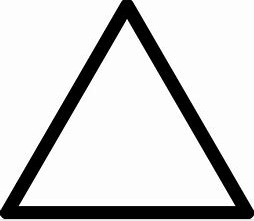 Against
‘’They can be 
tested immediately  and have the result within 24 hours so self isolation is unnecessary’’
Neither/nor
‘’Lots of people probably would bend the rule anyway’’
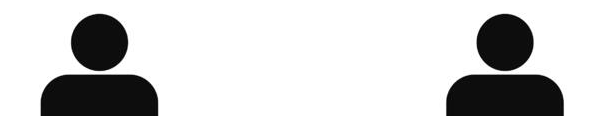 Q13. For the next 6 months at least, people and members of their households may need to go into self-isolation for 14 days before having any planned or elective surgeries. To what extent would you be for or against this approach? Base: n=361
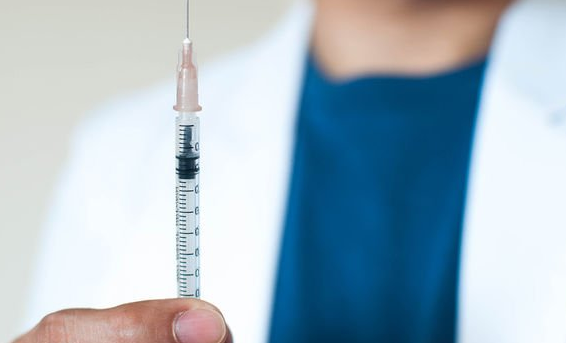 Section 5
Expected uptake of flu vaccinations and preferred options for administration
27
Section 5 – Expected uptake of flu vaccine
Two thirds of panellists are likely to consider getting a flu vaccination this year
This rises to 88% in South Glos, 82% among females and 90% of those aged 65+
58% of those aged 16-44 also say they are likely to consider this, along with 69% of those aged 45-64 years 
Males were less likely to consider getting a flu vaccination (40% unlikely) than females (14% unlikely)
Q14. How likely are you to consider getting a flu vaccination this year? Base: n=361
Section 5 – Expected uptake of flu vaccine
For those eligible for a flu vaccine or over the age of 50, there is interest in a range of potential flu jab locations, from pre booked appointments at the GP or local pharmacy through to pop up community sites
There are some clear differences by locality which should be explore further and if validated used to inform the options and solutions made available in different areas
People aged 65 +, people living in Weston & Worle and people with long-term conditions all have a strong preference for pre-booked appointments at GP practices 

People in Inner City and East Bristol and Woodspring have more of a preference for appointments at a local pharmacy 

People in South Bristol and South Gloucestershire have more of a preference for pop-up sites in community centres or car parks

A considerable proportion of people (24%) also had a preference for the vaccine to be administered at home
Q17. Below is a list of potential options for how you can get your flu jab this year. Please could you choose your two most preferred options.
 (Base: n=197, 157 who are normally eligible for a flu vaccination and 40 who are not normally eligible but are aged over 50)
Section 5 – Expected uptake of flu vaccine
The main drivers for location / administration preference are safety and reduction in risk of infection with C19, trust in healthcare professionals (especially GPs and practice nurses) and convenience or ease of access
Q17b. Please tell us why you picked this option as your top preference? 
(Base: n=197, 157 who are normally eligible for a flu vaccination and 40 who are not normally eligible but are aged over 50)
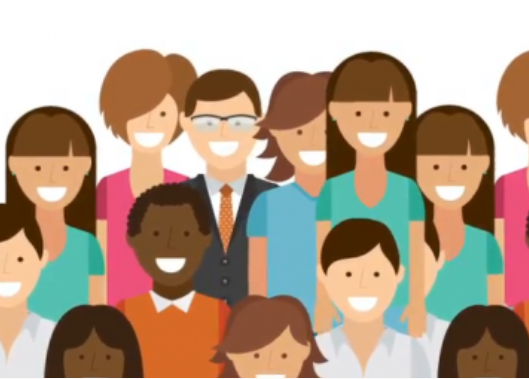 Section 6 - Appendices
- Detailed sample profile
- Project background and recruitment tracker
31
Section 6 - Sample profile
Comparison of the profiles of the rim weighted survey 7 sample and the unweighted survey 7 sample
Survey 7 participant rim weighted profile (361)    Survey 7 participant unweighted profile (361)
Section 6 - Sample profile
Comparison of the profiles of the rim weighted survey 7 sample and the unweighted survey 7 sample
Survey 7 participant rim weighted profile (361)    Survey 7 participant unweighted profile (361)
Section 6 - Sample profile
Faith, main language, gender identity, unpaid carer/care status
Survey 7 participant rim weighted profile (361)
Section 6 - Sample profile
Family status/ working status
Survey 7 participant rim weighted profile (361)
Contact us
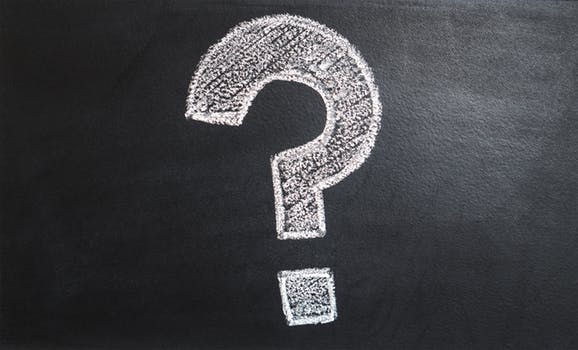 Alex Ward-Booth, Head of Insights and Engagement, BNSSG CCG - alex.ward-booth1@nhs.net 

Ben Carlson-Davies, Insights and Engagement Manager, BNSSG CCG – ben.carlson-davies@nhs.net 

Justin Warr, Interim Comms and Engagement Manager, Healthier Together – rebecca.balloch@nhs.net

Janice Guy, Managing Director, Jungle Green MRC – janice@junglegreenmrc.co.uk 

Julie Ford, Taurus Research - julie@taurusresearch.co.uk
36
Contact us:
Healthier Together Office, Level 4, South Plaza, Marlborough Street, Bristol, BS1 3NX
0117 900 2583
Bnssg.healthier.together@nhs.net 
www.bnssghealthiertogether.org.uk